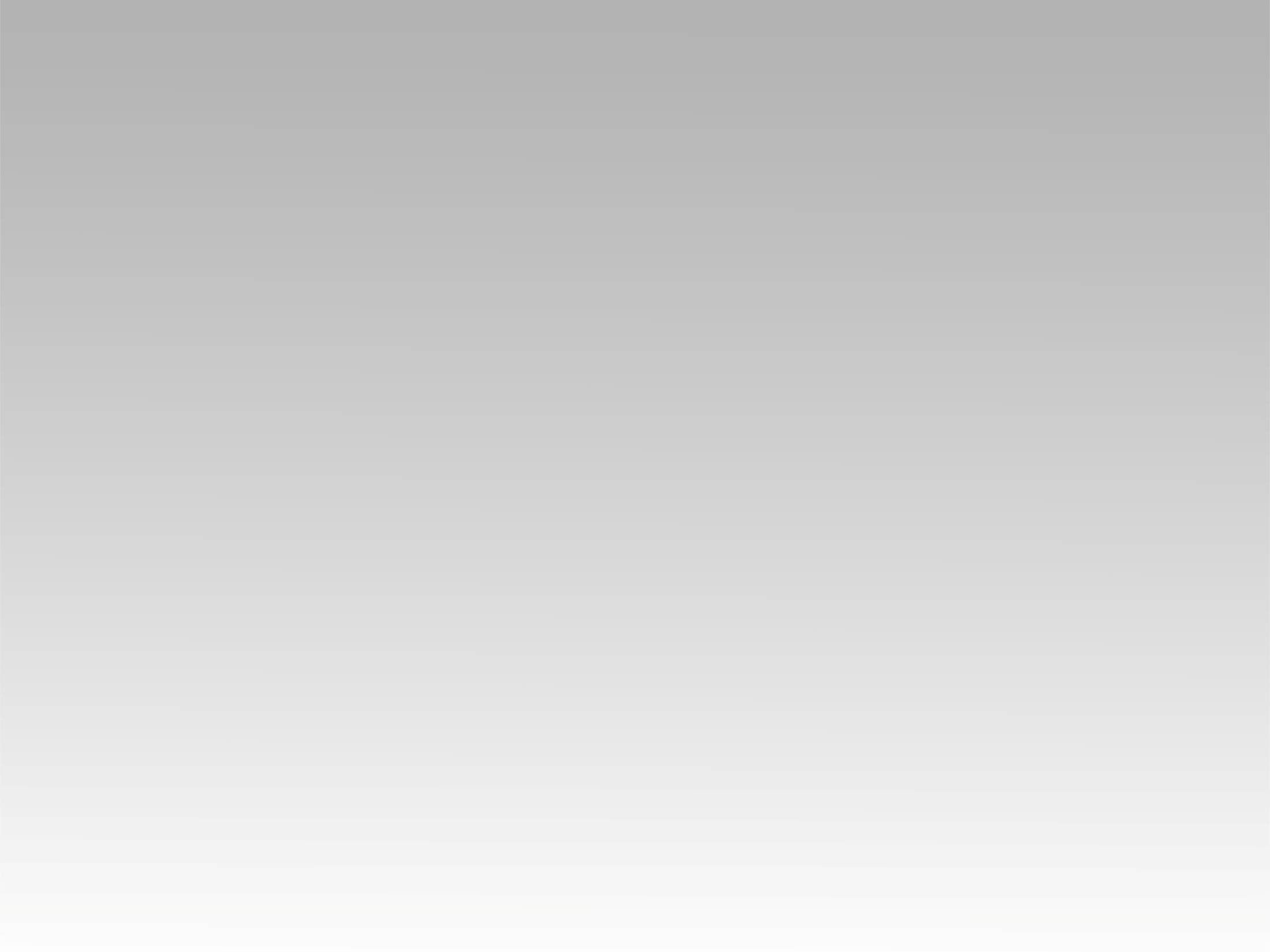 تـرنيــمة
في عيد ميلادك يا ربي الملك
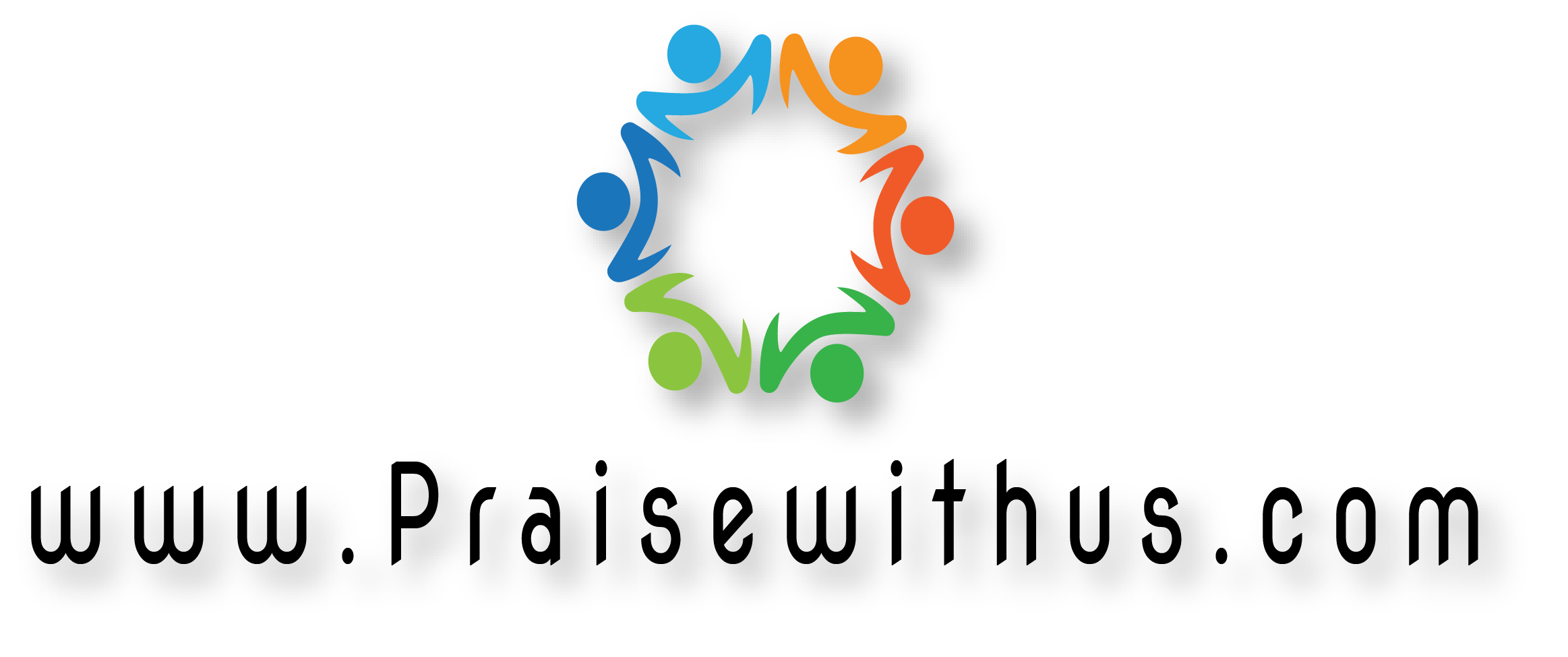 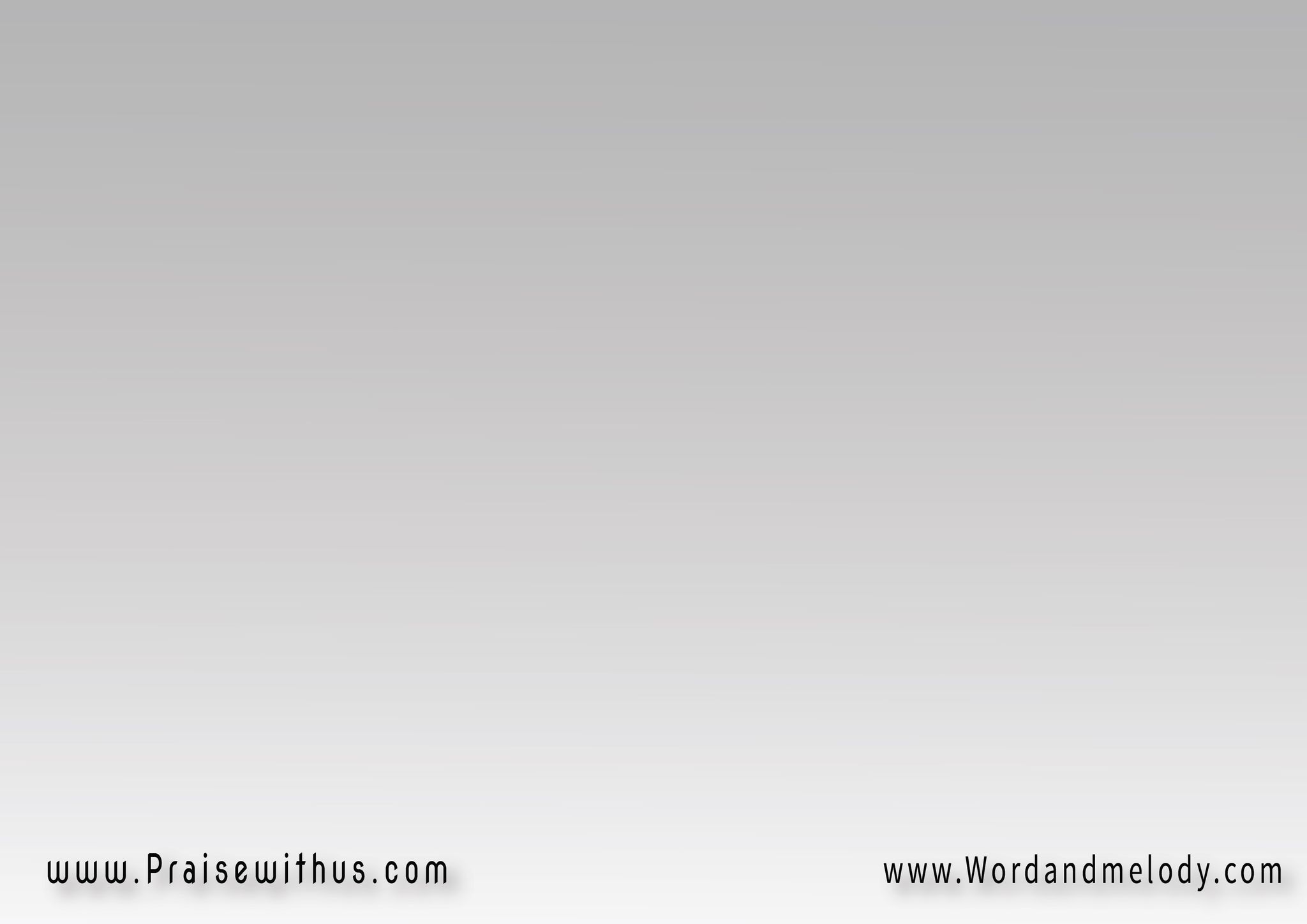 1- في عِيد مِيلادك يا رَبِّي المَلِكيارِيتَك تِقبَل مِنِّي هِدِيِّتــــــــــيوِهِدِيِّتــــــي يا رَبِّــــي حَبِّي لِيكقلبي الصُّغَيِّر مايسَــاع فَرحتي
fi aeed miladak ya rabbi elmalekyareetak teqbal menni hedyetiwe hedyeti ya rabbi hobbi leekalbi elSSoghayyar ma yesaa farheti
On Your birthday my Lord King, please accept my gift which is my love. My small heart is full of joy.
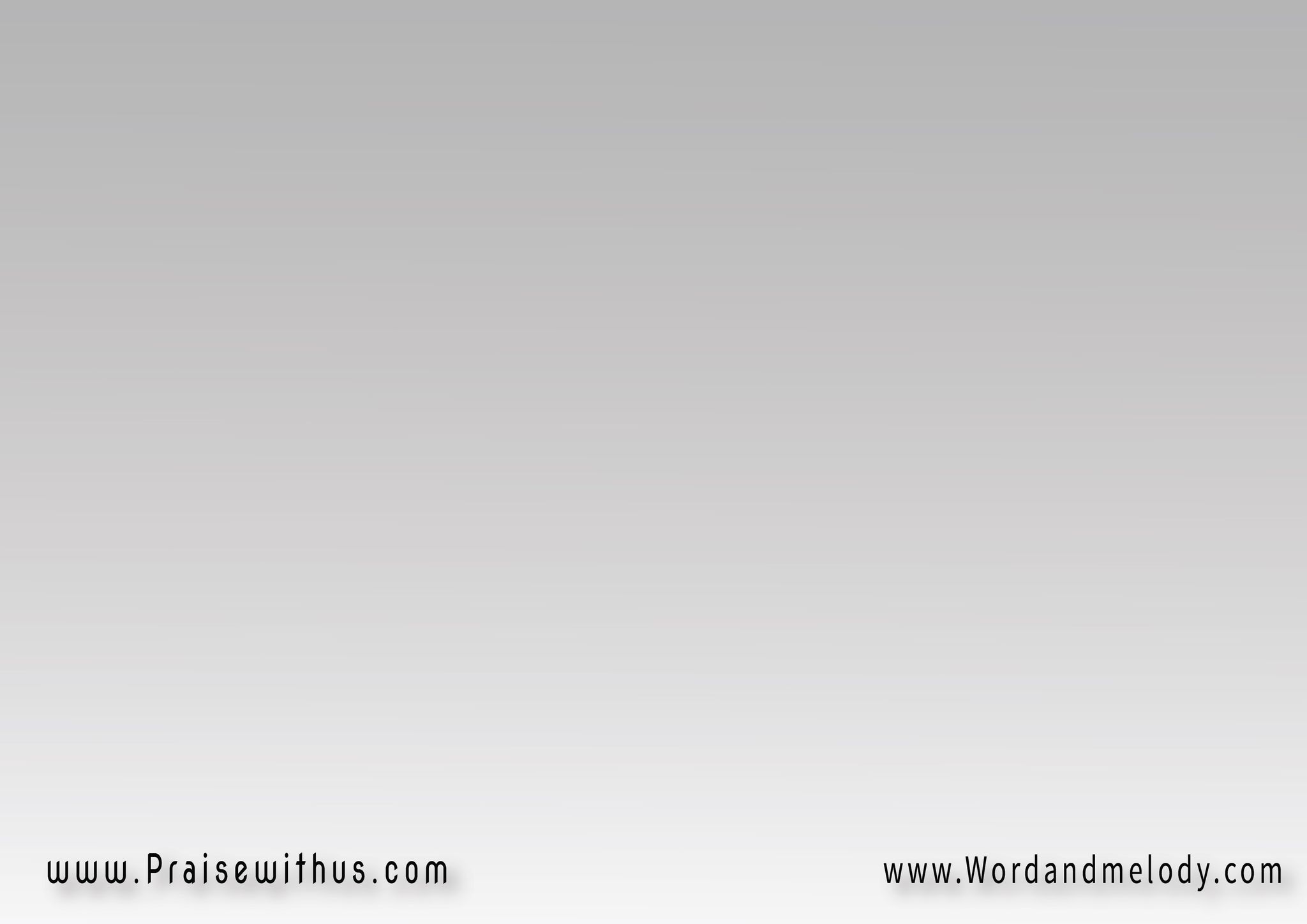 ق: في عِيد مِيلادك   نُطلُب وِدَادَكإحنـــــا أولادك   رَبِّي يَســـوعنِحمِل سِمَـــاتك   نِحفَظ آيَـــاتكوِنعِيش حَيَـاتك   رَبِّي يَســــوع
fi aeed miladak notlob wedadakehna awladak rabbi yasounehmel sematak nehfaza ayatakwen aeesh hayatak rabbi yasou
On Your birthday we seek Your acceptance Lord Jesus. We are Your children who carry Your features and remember Your word and live Your life.
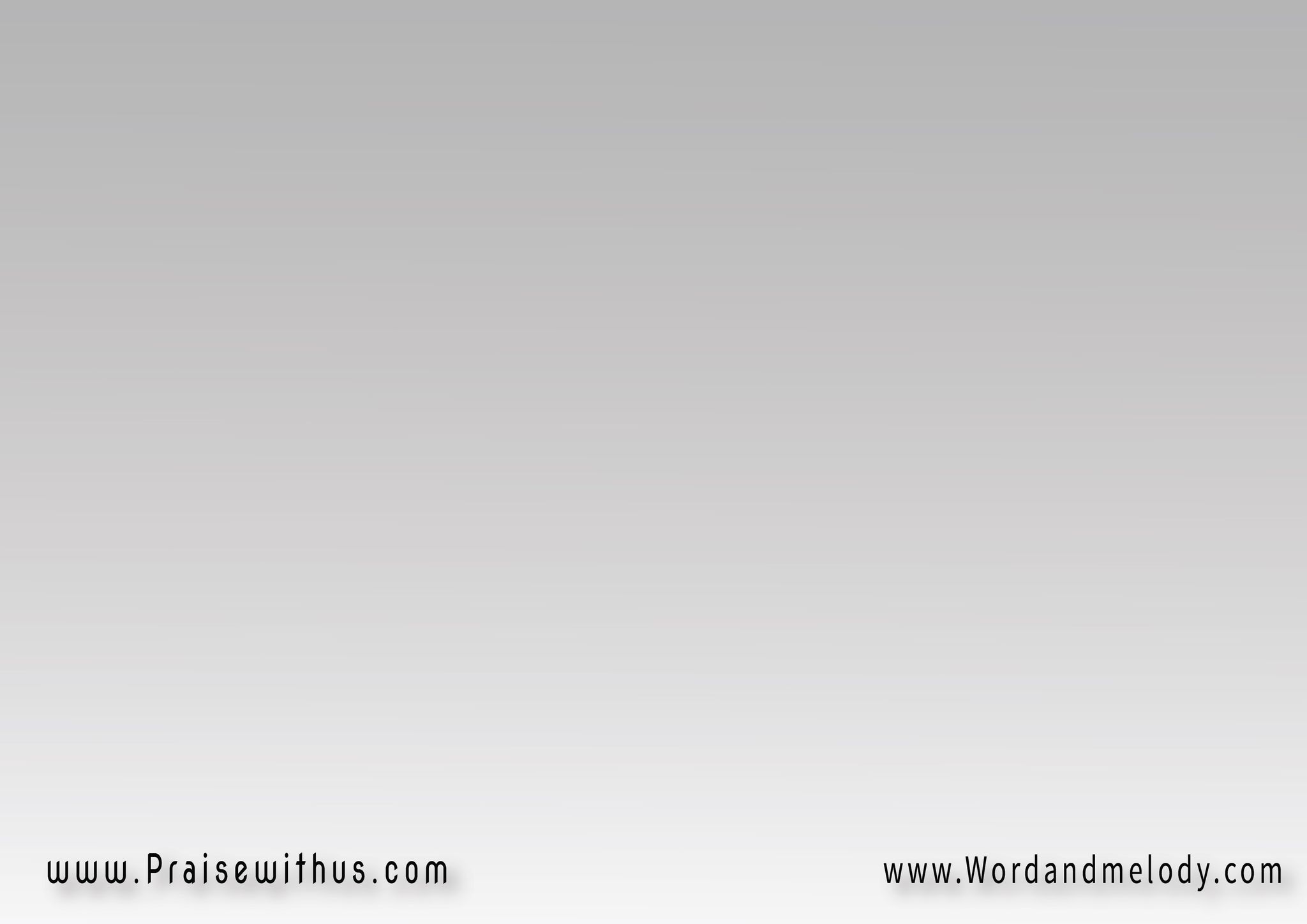 2- إحنا عَارفِين لِيه يا رَبّ إنتَ جيتجيت عَشَـــــــان تِغفِر كُلّ ذَنبنــــــاوِتِرفَع ذُلّ الخَطِيَّـــــــــة المُهِــــينوَحدك تِستــــــــــاهِل كُلّ حُبِّنـــــــا
ehna aarfeen laih ya rabb enta jaitjait aashan teghfer kol thanbenawe terfaa thol elkhati almoheenwahdak testahel kol hobbenaWe know Lord why You came, it was to forgive us and lift the shame of sin away. You alone deserve our love.
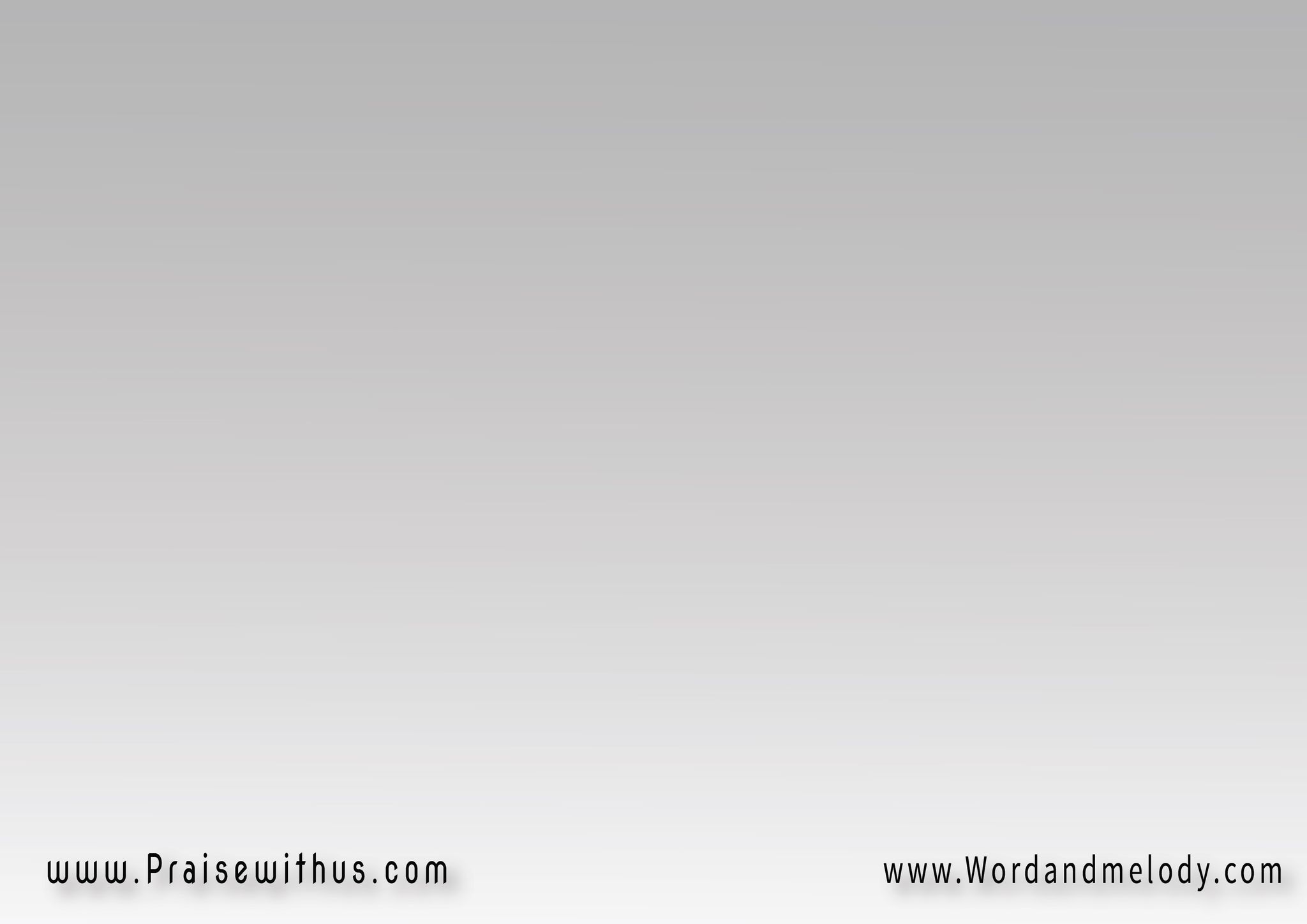 ق: في عِيد مِيلادك   نُطلُب وِدَادَكإحنـــــا أولادك   رَبِّي يَســـوعنِحمِل سِمَـــاتك   نِحفَظ آيَـــاتكوِنعِيش حَيَـاتك   رَبِّي يَســــوع
fi aeed miladak notlob wedadakehna awladak rabbi yasounehmel sematak nehfaza ayatakwen aeesh hayatak rabbi yasou
On Your birthday we seek Your acceptance Lord Jesus. We are Your children who carry Your features and remember Your word and live Your life.
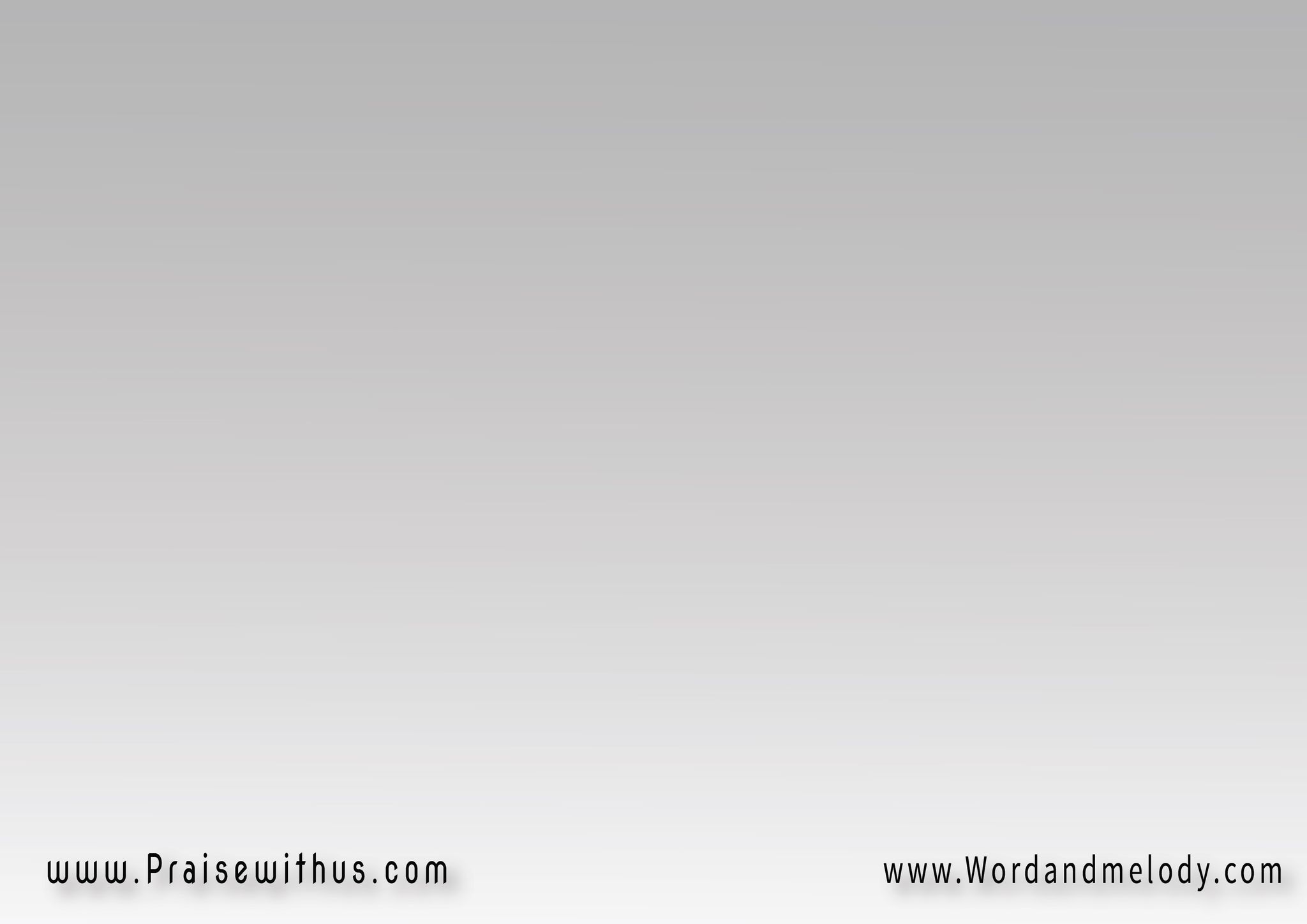 3- شَرَّفت يا رَبِّــــي الصُّغَيَّرينلأنَّك لَمَّــــــــــــــا جيت لِلعَالَمِينجيت لِنا صُغَيَّر وِأحلَى مِنَّك مِينيارِيتَك تُسكُن في قلبـــــــي آمِين
sharraft ya rabbi elSoghayyareenle annak lamma jait lel aalameenjait lena Soghayyar we ahla mannak meenyaraitak toskon fi albi ameen
Lord You honored the little ones because You 
came as one. I pray that You reside in my heart.
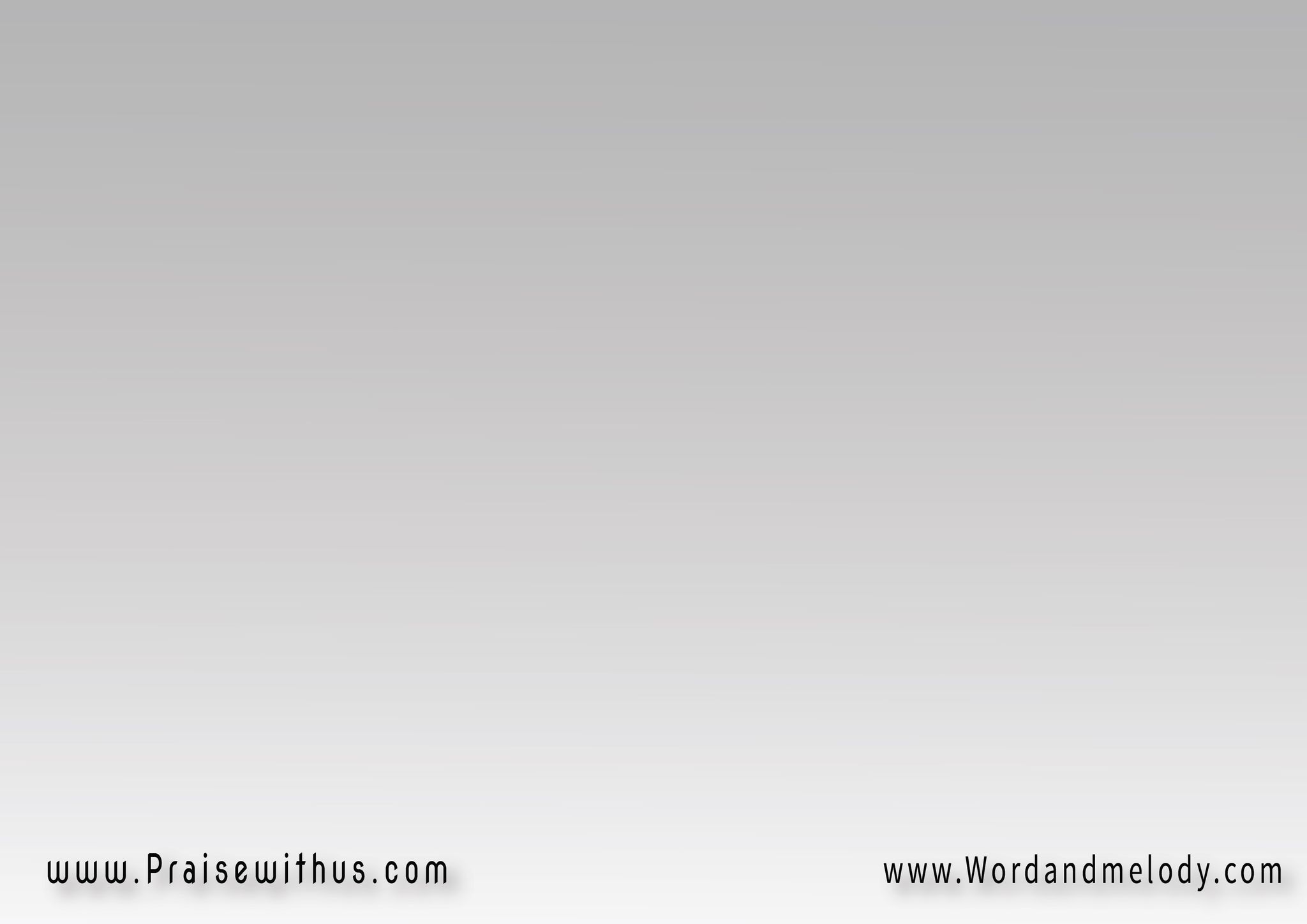 ق: في عِيد مِيلادك   نُطلُب وِدَادَكإحنـــــا أولادك   رَبِّي يَســـوعنِحمِل سِمَـــاتك   نِحفَظ آيَـــاتكوِنعِيش حَيَـاتك   رَبِّي يَســــوع
fi aeed miladak notlob wedadakehna awladak rabbi yasounehmel sematak nehfaza ayatakwen aeesh hayatak rabbi yasou
On Your birthday we seek Your acceptance Lord Jesus. We are Your children who carry Your features and remember Your word and live Your life.
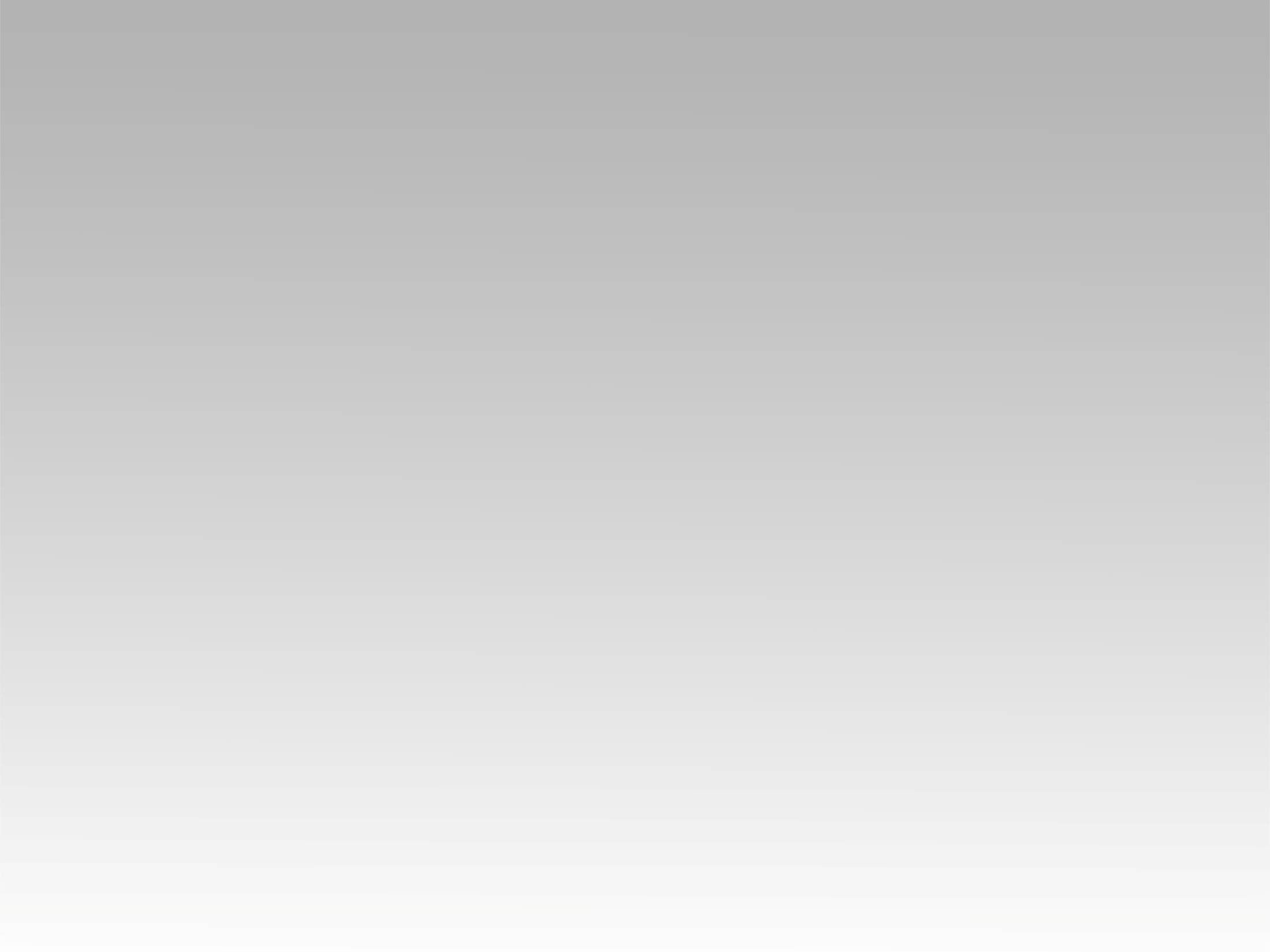 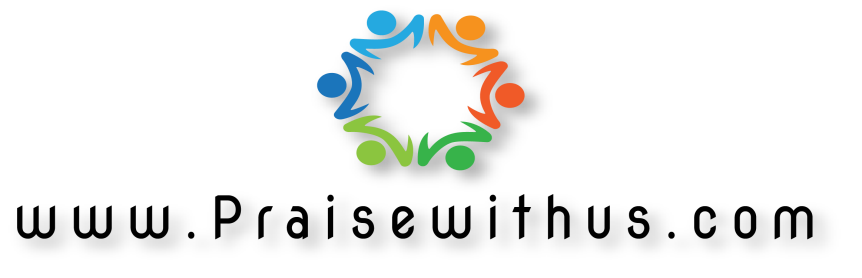